MILLILOTUS
Dr Gokul Krishna K
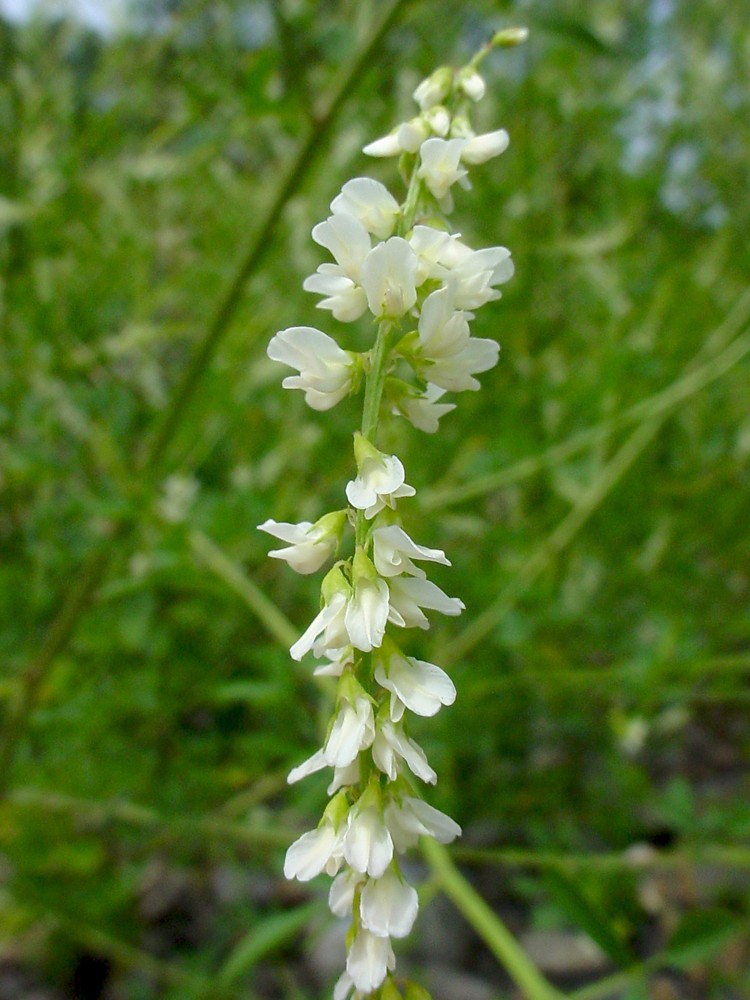 Common name: Yellow Sweet Clover, kings-clover, sweet clover, sweet lucerne, yellow melilot 

Botanical name:  Melilotus officinalis  

Family: Fabaceae (Pea family)
Spheres of action: 

Nervous system 
Neuralgias, Pains, Sciatica. 
Blood vessel 
Engorgement, Congestion, Haemorrhage. 
Mucous membranes 
Ulcers, GI mucosa,
The pleasant smell of sweet clover is due to the presence of coumarin
MEDICINAL USES
Antibacterial,anticoagulant, astringent.

The plant is very helpful in removing gas from the digestive system and in inducing urination.
It can improve blood circulation, and be of great help in treatments of varicose veins and hemorrhoids.
It can also be helpful in treatments of wounds, cuts and bruises. 

Used in form of a tea, Yellow Sweetclower is beneficial in cases of nervous tensions, painful menstruation, insomnia and palpitations.
Use in folk medicine: 
As constricting and softening agent for hot tempered ulceration of eyes, anus and genitals.
Orally taken- it was used against stomach ache, gastric ulcer and disorders of uterus and liver.
Hippocrates used melilot flowers externally for septic ulcers. 
external use of melilot in honey for facial spots as well as oral use of chopped drug in vine for bladder disorders.
History
Matthiolus (1626) describes external use of melilot in case of stomach ache or headache and skin rash due to mycosis. 

Leclerc (1976) numbers melilot to be among antispasmodics and recommends it in case of insomnia in children or elderly.
Madaus (1938) summarizes the external use of melilot on ulcers, tumours, swelling of rheumatic joints and inflamed breasts of breastfeeding women.
SYMPTOMS
Mind
Unable to fix mind. 
Stupor.
Wants to run away and hide.
Thinks every one is looking at her, fears to talk loud etc.
Head
Headache with retching, vomiting, sense of pressure over orbits, pallor, cold hands and feet, black spots before eyes. 

Heavy, oppressed; frontal, throbbing, undulating sensation in brain.
Sick headache; relieved by epistaxis or menstrual flow.
 
Fullness all over head.
EYES
 
Eyes heavy; blurred sight; wants to close them tightly for relief. 

Neuralgia around and over right side of head and neck. Scalp sore and tender to touch.
Nose
Stopped up, dry, must breathe through mouth; dry, hard clinkers in nose; profuse epistaxis.

Face
Intensely red and flushed, with throbbing carotids (Bell).
Stool

Difficult, painful, constipated. Anus feels constricted, full, throbs. No desire until there is a large accumulation (Bry; Alum).
Female
Menses scanty, intermit, with nausea and bearing down sticking pain in externalparts.
Dysmenorrhœa.
 Ovarian neuralgia.
Respiratory

Feels as if smothering, especially from rapid walking. Hæmoptysis. Weight on chest. Tickling in throat with cough.
Extremities

Pain in knee; wants to stretch leg, but does not relieve. Joints sore. Skin and extremities cold. Numbness and aching in knee-joints
Modalities
Worse, rainy, changeable weather, approach of storm, motion; 4 pm.

Better: Epistaxis ,Profuse urination, menses.
Relations: 
Compare: 
          Bell. , Glon. , Sang. in congestive headache, red face, hot head etc 
          Amyl. nit, Ant. c. in epistaxis after headache, (but does not relieve)
Dose
       Tincture, lower potencies.
Important symptoms: 

Violent congestive headache. 
INTENSE REDNESS OF THE FACE, WITH THROBBING CAROTIDS. 
Better by a PROFUSE EPISTAXIS 
Fearful headaches and haemorrhages
Agg. OVERHEATING IN THE SUN 
Blood HANGING IN CLOTS 
Very red face precedes haemorrhage from every organ
M – Muscular system depressed
E – Epilepsy from blow on head
L- Looking at her- thinking
I – Intensely red and flushed face
L – Leg stretch- wants to
0 – Ovarian neuralgia
T – Throbbing sensation in brain
U – Unable to fix mind
S – Stopped up, dry, must breath through mouth
THANK YOU ALL……